Complementary Therapies in Palliative and Hospice Care
NSG 404: Fundamentals of Evidence-Based Practice
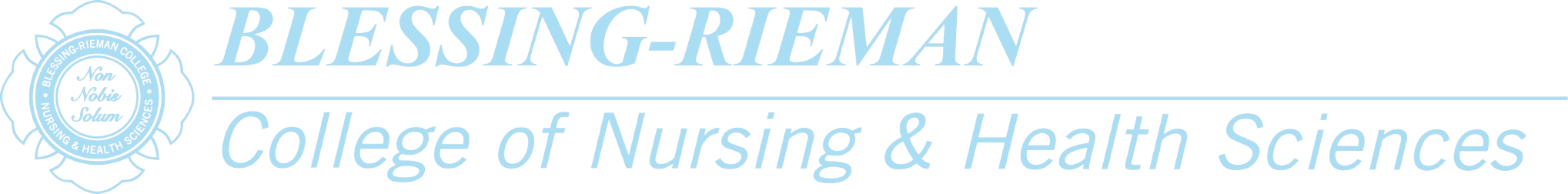 Significance Statement
Key Findings
Key Practices 
Recommended
References
For patients in palliative and hospice care, complementary therapy compared to pharmacological measures alone may provide better symptom management. 

P-Patients in palliative and hospice care
I-Complementary therapy
C-Pharmacological measures alone
O-May provide better symptom management
Effectiveness of Complementary Therapy
Integration of complementary therapies had  a significant effect on a person’s quality of life           (p < 0.001). 1
Nurses were wanting to be active in participation with the integrative care plans (p < 0.001). 1
 Care Plan for Complementary Therapy
A landmark study found significant decline in self-reported pain levels for patients receiving regularly scheduled music therapy (MT) sessions               (p < .005). 2
Researchers found a statistically significant decline in pain scores for patients receiving a twenty minute MT with guided imagery session in comparison of those receiving usual care             (p < .0001). 2
Statistical significance was found on a ten-point scale of pain intensity that reductions in pain ratings were achieved resulting in decrease usage of opiates (p = 0.001). 4 
 Symptom Management				
Relaxation therapy as an adjunct during radiotherapy reduced fatigue (p < .01). 3			
The combination treatment of relaxation with visualization followed by acupuncture produced a significant decrease in fatigue (p ≤ .05). 3
Improvements in quality of life were statistically significant (p < 0.007). 4
1. Admi, H., Eilon-Moshe, Y., & Ben-Arye, E. (2017). Complementary medicine and the role of oncology nurses in an acute care hospital: The gap between attitudes and practice. Oncology Nursing Forum, 44(5), 555-561. doi: 10.1188/17.ONF.553-561 

2. Bowers, T. A., & Wetsel, M. A. (2014). Utilization of music therapy in palliative and hospice care. Journal of Hospice and Palliative Care Nursing, 16(4), 231-239. doi:
10.1097/NJH.0000000000000060
3. Finnegan-John, J., Molassiotis, A., Richardson, A., & Ream, E. (2013). A systematic review of complementary and alternative medicine interventions for the management of cancer-related fatigue. Integrative Cancer Therapies, 12(4), 276-290. doi: 1-.1177/1534735413485816
4. Mainguy, B., Mehl-Madrona, L., Plummer, J. (2016). Integration of complementary and alternative medicine therapies into primary-care pain management for opiate reduction in a rural setting. The Journal of Alternative and Complementary Medicine, 22(8), 621-626. doi: 10.1089/acm.2015.0212

Figure List
Figure 1. Holistic care [Online Image]. (n.d). 
	Retrieved September 4, 2017 from
		https://pixabay.com/en/hospice-care-patient-	elderly-old-1821429. Copyright 2016 by 	maxlkt. Reprinted with permission as per 	https://pixabay.com/en/service/faq/
Ensure that education about complementary therapies becomes mandatory and integrated into formal undergraduate and graduate programs to ensure safety and quality in nursing care. 1
Educate hospice and palliative care patients about MT as a part of complementary care in symptom reduction, such as depression, anxiety, and pain. 2
Advocate for implementation of complementary therapy in hospice and palliative care and educate on the benefit of these programs. 2
Educate healthcare professionals on the positive effects of CAM therapies in relation to opioid use.4
Advocate for social relationships and presence in the community due to its strong influence on pain perception. 4 
Follow up with patients by phone call on the effectiveness of the complementary therapy in which they are receiving. 3
Encourage patients experiencing cancer-related fatigue to consider using a complementary therapy that best suits them. 3
Key Methodology
An integrative review that studied utilization and effectiveness of music therapy for symptom management in adult patients receiving palliative care or hospice by using a database search with keywords and literature review process. 2

A systematic literature review that reviewed complementary therapy in cancer patients by using randomized control trials and quasi-experimental design. 3

A descriptive, cross-sectional study that assessed attitudes towards integrating complementary therapies into the role of hospital oncology nurse in hospital nurses with varied oncology experience by data from knowledge and attitude questionnaire and parametric/nonparametric statistical test. 1

A literature review that studied the effects of complementary alternative medicine (CAM) therapy and effectiveness for long term pain management in patients taking opiates for pain management by using a ten-point scale of pain intensity. 4
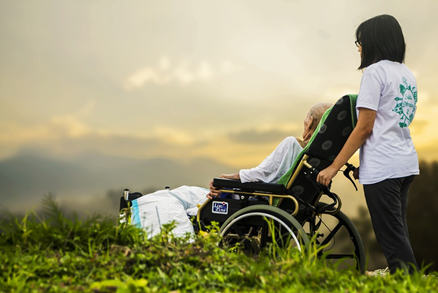 Figure 1.
[Speaker Notes: 24x48]